МУНИЦИПАЛЬНОЕ ОБРАЗОВАНИЕ«Гостицкое сельское поселение»
Участник конкурса в номинации
«ЛУЧШИЙ ПРЕДСТАВИТЕЛЬ ИНИЦИАТИВНОЙ КОМИССИИ ЛЕНИНГРАДСКОЙ ОБЛАСТИ
АРТЕМЕНКО Елена ВалентиновнаЧЛЕН ИНИЦИАТИВНОЙ КОМИССИИ АДМИНИСТРАТИВНОГО ЦЕНТРА Д. ГОСТИЦЫЧЛЕН ДОБРОВОЛЬНОЙ НАРОДНОЙ ДРУЖИНЫ ГОСТИЦКОГО СЕЛЬСКОГО ПОСЕЛЕНИЯЧЛЕН ДОБРОВОЛЬНОЙ ПОЖАРНОЙ КОМАНДЫ ГОСТИЦКОГО СЕЛЬСКОГО ПОСЕЛЕНИЯВОЛОНТЕР ГОСТИЦКОГО СЕЛЬСКОГО ПОСЕЛЕНИЯ
Участие в торжественно-траурных митингах: возложение венков и цветов к братскому захоронению
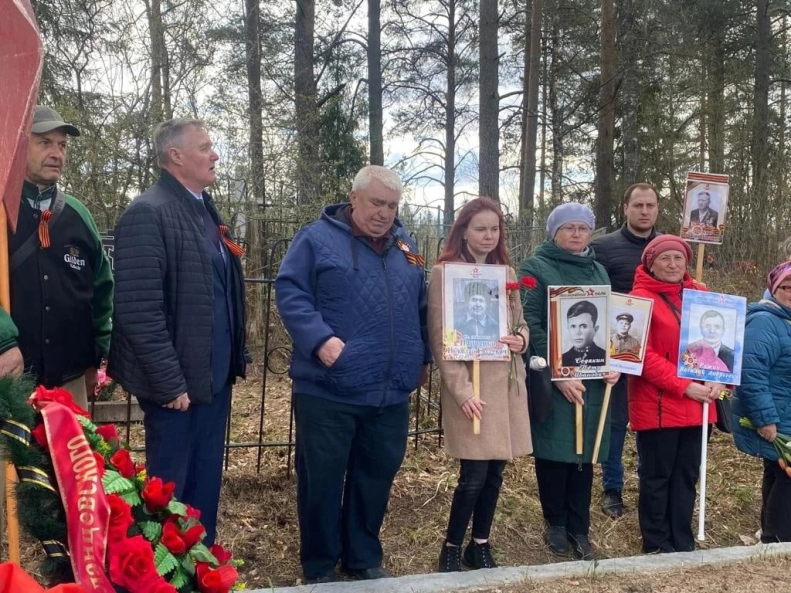 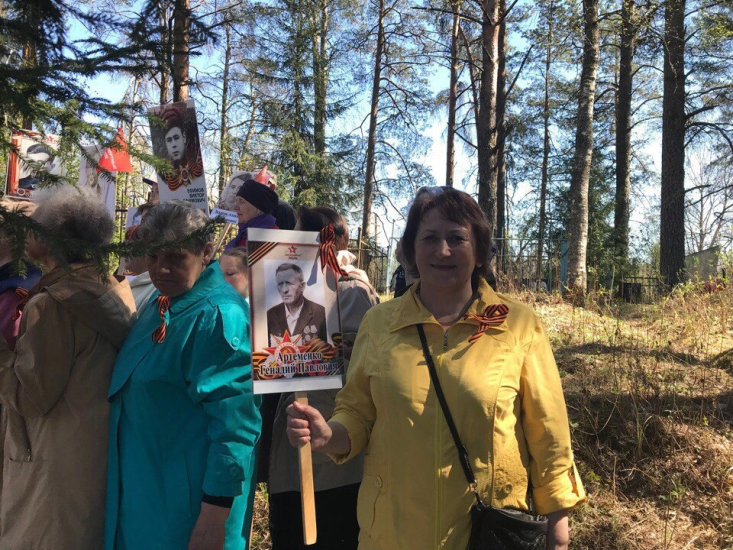 По инициативе Елены валентиновны на территории гостицкого сельского поселения обустроено:- Хоккейная площадка;- построена сцена, -скейт-площадка, сквер; -установлена стелла «Я люблю гостицы»-уличное освещение;-мост через ручей -произвела замену всех скамеек и урн в поселении
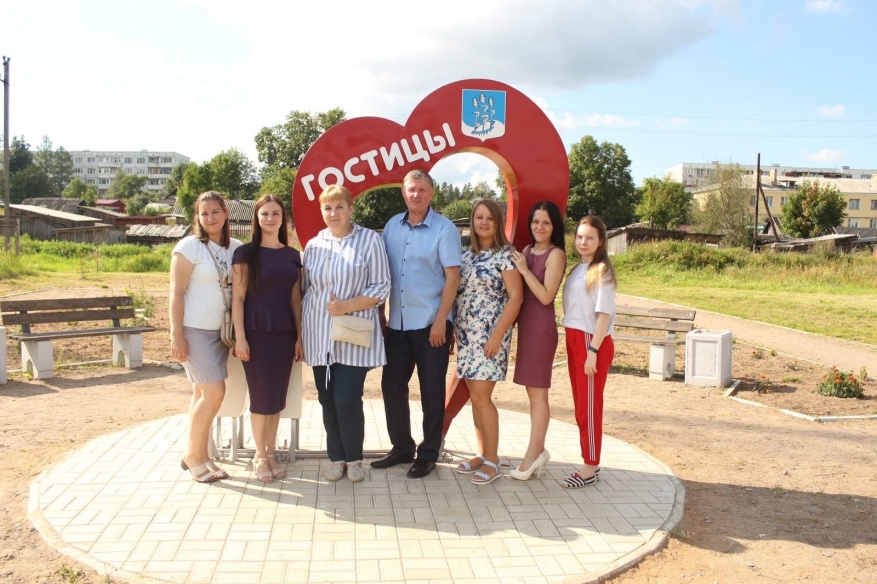 Принимает Участие на празднике «день защиты детей»
Принимает участие в спортивных и культурно-массовых мероприятиях Гостицкого сельского поселения
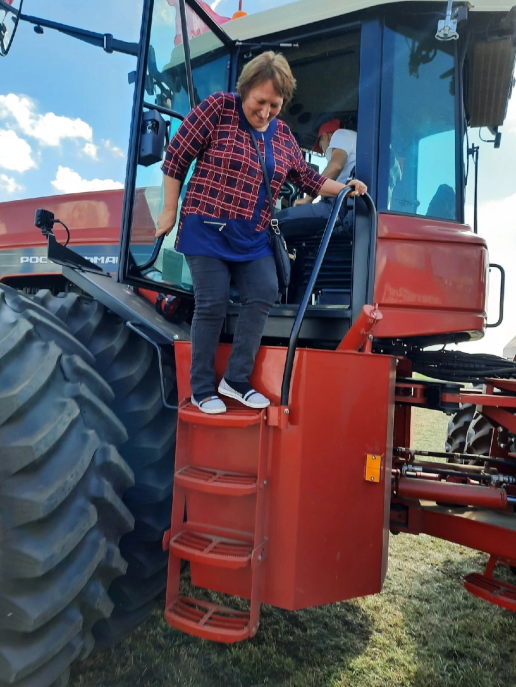 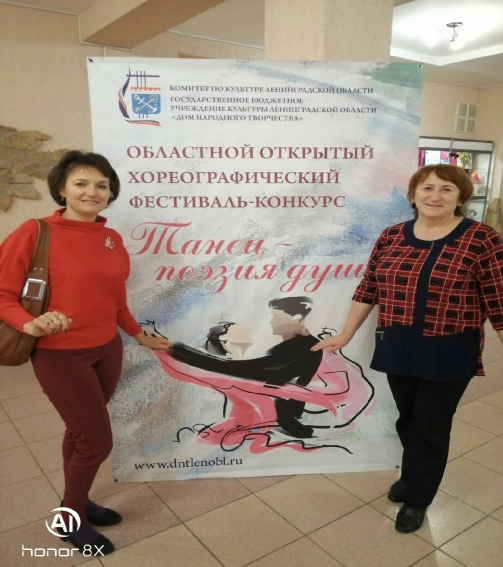 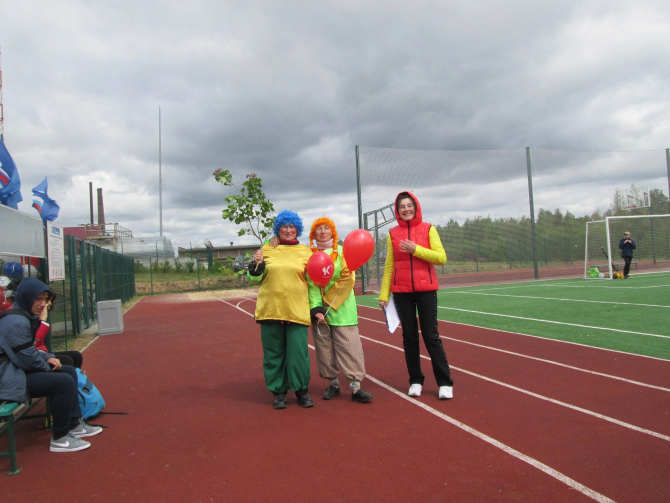 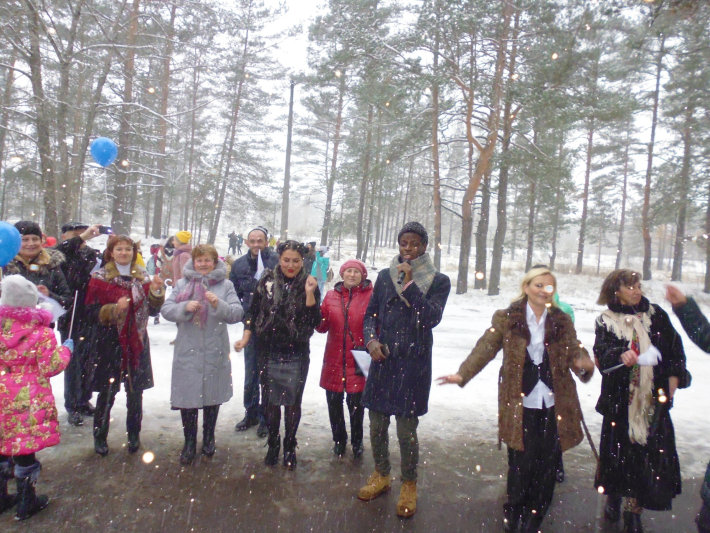 Имеет ряд поощрений: за участие в общественной жизни поселения, за содействие в обеспечении охраны общественного порядка, за помощь и неравнодушное отношение к участникам специальной военной операции
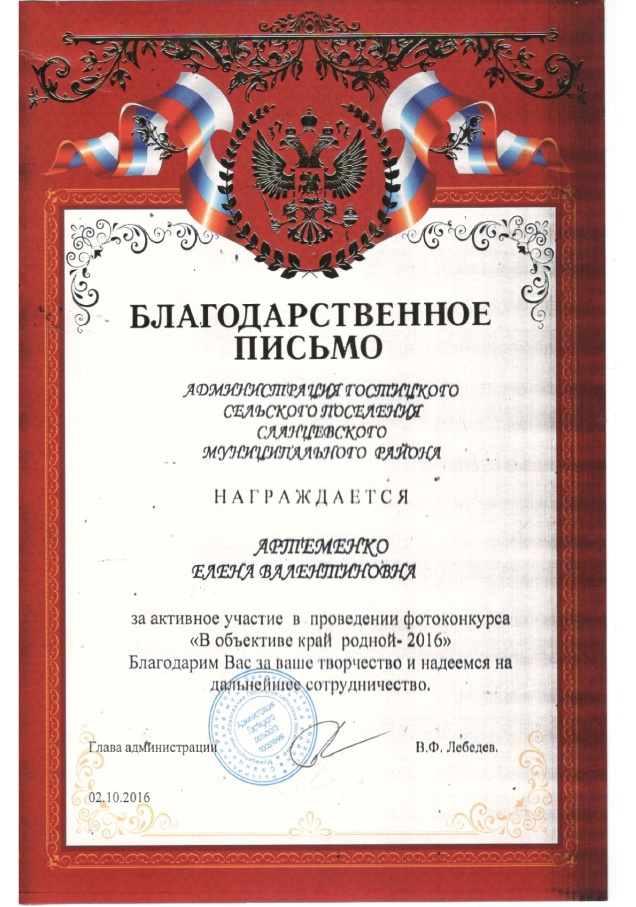 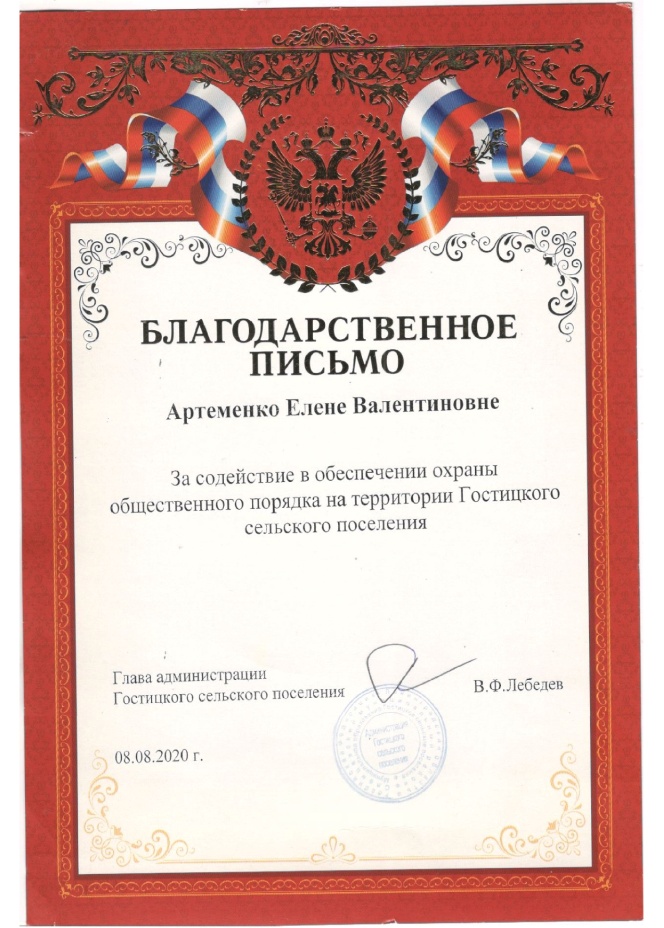 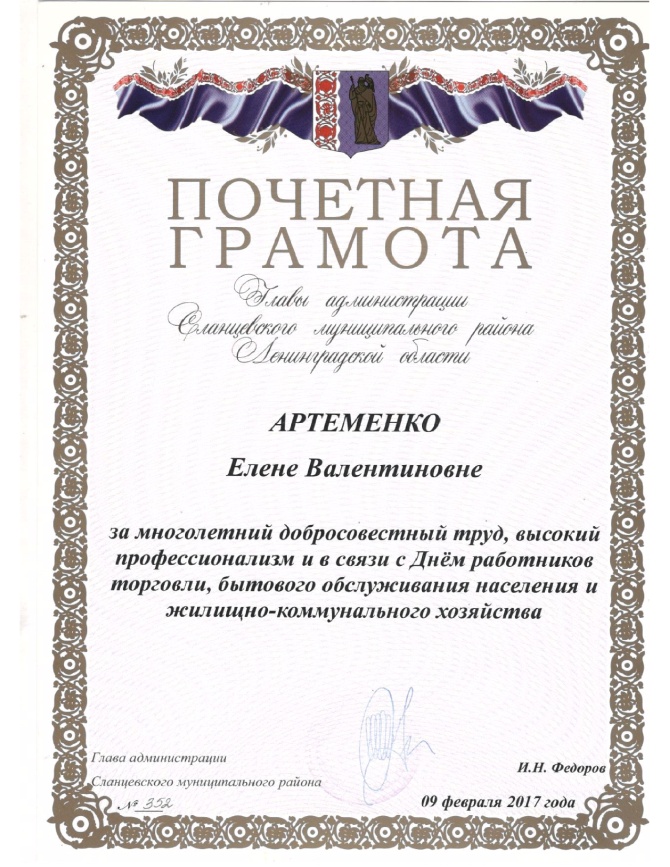 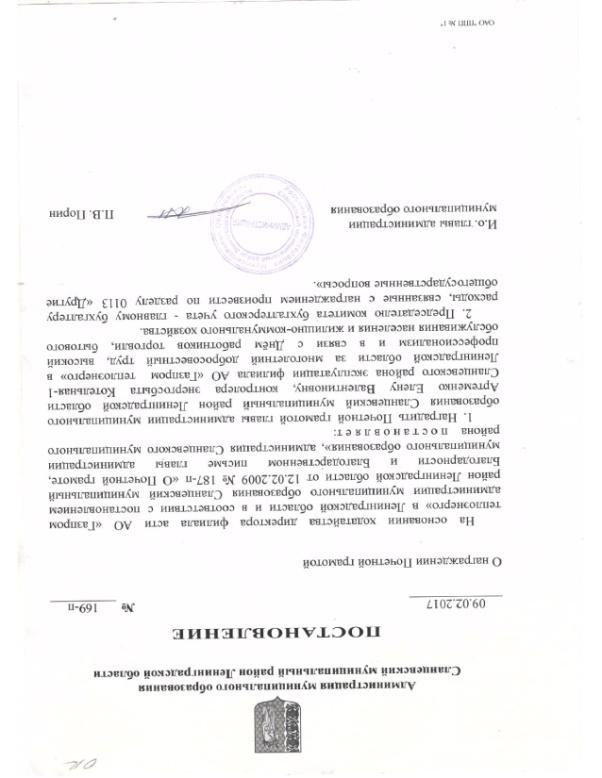 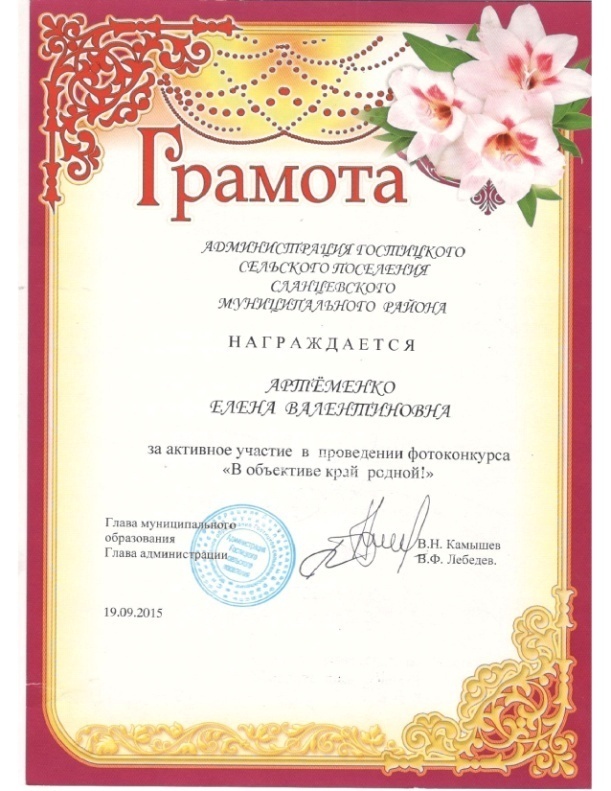 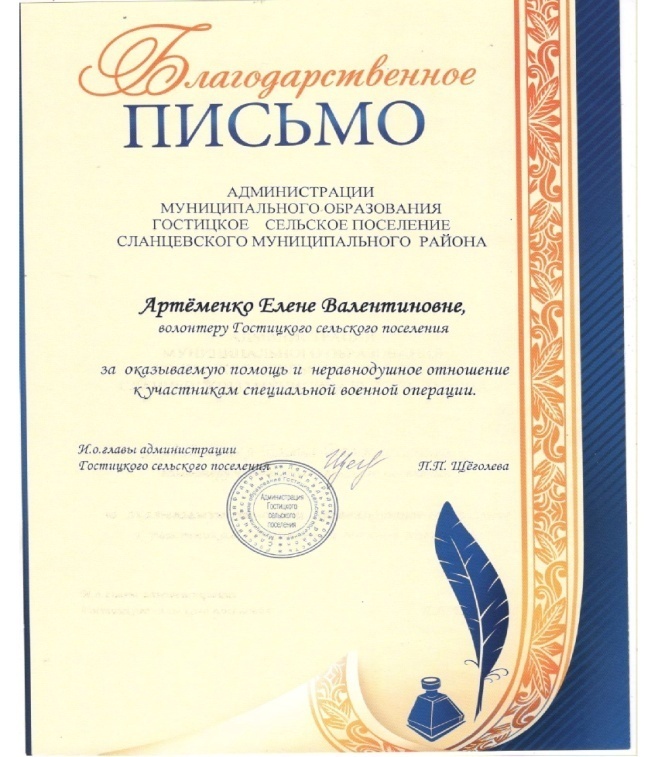 Спасибо за внимание!